Egzamin potwierdzający kwalifikacje w zawodzie  czerwiec - lipiec 2021 rok
Składanie deklaracji przystąpienia  do egzaminu
Do egzaminu może przystąpić:

uczeń szkoły,
absolwent szkoły,
absolwent kwalifikacyjnego kursu zawodowego.
osoba dorosła będąca uczestnikiem praktycznej nauki  zawodu dorosłych lub przyuczenia do pracy dorosłych
-osoba przystępująca do eksternistycznego egzaminu  zawodowego

Jeśli osoba nie posiada żadnego z  wymienionych statusów nie może przystępować  do egzaminu.
Deklarację należy złożyć nie później niż na 4 miesiące  przed egzaminem
Uczeń składa	deklarację dyrektorowi szkoły
Absolwent składa deklarację dyrektorowi szkoły, którą  ukończył. W przypadku likwidacji lub przekształcenia  szkoły albo likwidacji w szkole kształcenia w danym  zawodzie, absolwent składa deklarację dyrektorowi OKE,  właściwej ze względu na miejsce zamieszkania tego  absolwenta.
●
Zdający, który zdał egzamin otrzymuje świadectwo  potwierdzające kwalifikację w zawodzie wydane przez  okręgową komisję egzaminacyjną.
●
Zdający, który nie zdał egzaminu otrzymuje informację o  wynikach tego egzaminu opracowaną przez okręgową  komisję egzaminacyjną.
●
Zdający, który nie zdał egzaminu, ponownie składa  deklarację po otrzymaniu informacji o wynikach egzaminu  zawodowego w terminie 7 dni od dnia otrzymania  informacji o wynikach
●
Osoba, która posiada świadectwa potwierdzające  wszystkie kwalifikacje wyodrębnione w danym  zawodzie oraz świadectwo ukończenia szkoły  ponadgimnazjalnej może otrzymać dyplom  potwierdzający kwalifikacje zawodowe wydany przez  komisję okręgową
●
Ponowne przystąpienie do  egzaminu
Uczeń, absolwent, który nie przystąpił do egzaminu lub  odpowiedniej części tego egzaminu w wyznaczonym  terminie, którego część pisemna lub praktyczna została  unieważniona lub który nie uzyskał wymaganej liczby punktów
ma prawo przystąpić do egzaminu lub odpowiedniej części  tego egzaminu w kolejnych terminach jego  przeprowadzania w trakcie nauki oraz dwukrotnie po  zakończeniu nauki na zasadach określonych dla  absolwentów; przystąpienie po raz trzeci lub kolejny  po zakończeniu nauki odbywa się na warunkach  określonych dla egzaminu eksternistycznego
●
Odpłatność za egzamin dotyczy:
Młodocianych pracowników
Absolwentów szkół, absolwentów KKZ przystępujących  do egzaminu lub jego części po raz trzeci i kolejny  Osób dorosłych, które ukończyły praktyczną naukę
zawodu lub przyuczenie do zawodu
Osób, przystępujących do egzaminu eksternistycznego
●
●
●
●
Wysokość opłat za egzamin:
część pisemna i praktyczna - 222,53 zł  
część pisemna - 74,18 zł (1/3 opłaty)  
część praktyczna – 148,35 zł (2/3 opłaty)
●
●
●
Dowód wpłaty powinien być przesłany do  OKE w Krakowie najpóźniej 30 dni przed  egzaminem.
●
Po	upływie	5	lat	licząc	od	dnia,	w	którym	uczeń -
●
po	raz	pierwszy	przystąpił	do	egzaminu	i nie  uzyskał z jednej części egzaminu wymaganej do zdania  liczby punktów lub którego część pisemna lub praktyczna  została unieważniona, bądź nie przystąpił do części  pisemnej lub części praktycznej egzaminu w  wyznaczonym terminie –
 przystępuje do egzaminu w pełnym zakresie.
Egzamin zawodowy składa się z  części pisemnej i praktycznej.
1.		Część pisemna jest przeprowadzana w formie testu  pisemnego
       z wykorzystaniem elektronicznego sytemu  - KWALIFIKACJE TRZYLITEROWE
●
lub
z wykorzystaniem wydrukowanych arkuszy i kart  odpowiedzi - KWALIFIKACJE JEDNO I DWULITEROWE
●
2. Część praktyczna jest przeprowadzana w formie testu  praktycznego
Warunki zdania	egzaminu
Zdający zdał egzamin potwierdzający kwalifikację w danym  zawodzie, jeżeli uzyskał:
z części pisemnej – co najmniej 50% punktów  możliwych do uzyskania
oraz
●
z części praktycznej – co najmniej 75% punktów  możliwych do uzyskania
●
CZĘŚĆ PISEMNA EGZAMINU
Część	pisemna	egzaminu
zawodowego	trwa 60 minut 
odbędzie się:
22 czerwca  - KWALIFIKACJE JEDNO I DWULITEROWE
godz. 10:00
godz. 12:00
godz. 14:00
Organizacja	części pisemnej
W dniu egzaminu zdający zgłoszą się do szkoły co najmniej 30 - 40 minut przed wyznaczoną godziną egzaminu
Zdający w SN, SS przychodzą co najmniej 40 minut przed egzaminem
Zdający nie powinni wnosić na teren szkoły zbędnych rzeczy, telefonów komórkowych, maskotek. 
Czekając na wejście do sali, zdający zachowują  odpowiedni odstęp (co najmniej1,5 m) oraz mają zakryte usta i nos. 
Każdy  zdający powinien mieć:
-   dokument tożsamości wraz ze zdjęciem
długopis (pióro) z czarnym tuszem oraz może mieć
kalkulator prosty.
Na egzaminie każdy zdający korzysta z własnych przyborów
piśmienniczych, kalkulatora itd. Zdający nie mogą pożyczać przyborów od  innych zdających.
Ok. 30 - 40 minut przed egzaminem
Przewodniczący ZN lub wyznaczony przez niego członek  ZN, przed salą egzaminacyjną:
przypomina o zakazie wnoszenia i korzystania z:
urządzeń telekomunikacyjnych
materiałów / przyborów, które nie zostały wymienione  w informacji dyrektora CKE
Z
Z
18
Ok. 30	minut przed egzaminem
PZN sprawdza tożsamość zdających i przekazuje im naklejki. Podczas wpuszczania uczniów do sali egzaminacyjnej członek  zespołu nadzorującego może poprosić zdającego o chwilowe  odsłonięcie twarzy w celu zweryﬁkowania jego tożsamości  (konieczne jest wówczas zachowanie co najmniej 1,5-metrowego  odstępu).
 PZN losuje miejsca dla zdających
 zdający potwierdza obecność podpisem w wykazie  zdających z użyciem własnego długopisu.
Ok. 20 minut przed egzaminem
Zdający zajmują wylosowane miejsca

PZN informuje zdających o przebiegu  egzaminu, sposobie oddawania prac i  zachowaniu rygorów bezpieczeństwa

PZN wraz przedstawicielem zdających  odbiera od PZE materiały egzaminacyjne.
Sal
Laista5
zdającyc  h
20
O godzinie	wyznaczonej przez  dyrektora	OKE
PZN przekazuje zdającym Arkusze egzaminacyjne i karty  odpowiedzi
●
PZN poleca zdającym sprawdzenie kompletności materiałów  i uzupełnia ewentualne braki:
●
wymienia arkusz egzaminacyjny, jeżeli jest taka możliwość (tzn. jest  większa liczba arkuszy niż liczba obecnych zdających w sali)  informuje PZE o brakach i PZE podejmuje decyzję o powieleniu po  uzyskaniu zgody dyrektora OKE
Zdający, który zgłosił braki, podpisuje czytelnie  w wykazie zdających w sali wymianę arkusza
●
●
21
Po sprawdzeniu kompletności  arkuszy
zdający kodują kartę odpowiedzi

Zapoznają się szczegółowo z „Instrukcją dla  zdającego” na pierwszej stronie arkusza
22
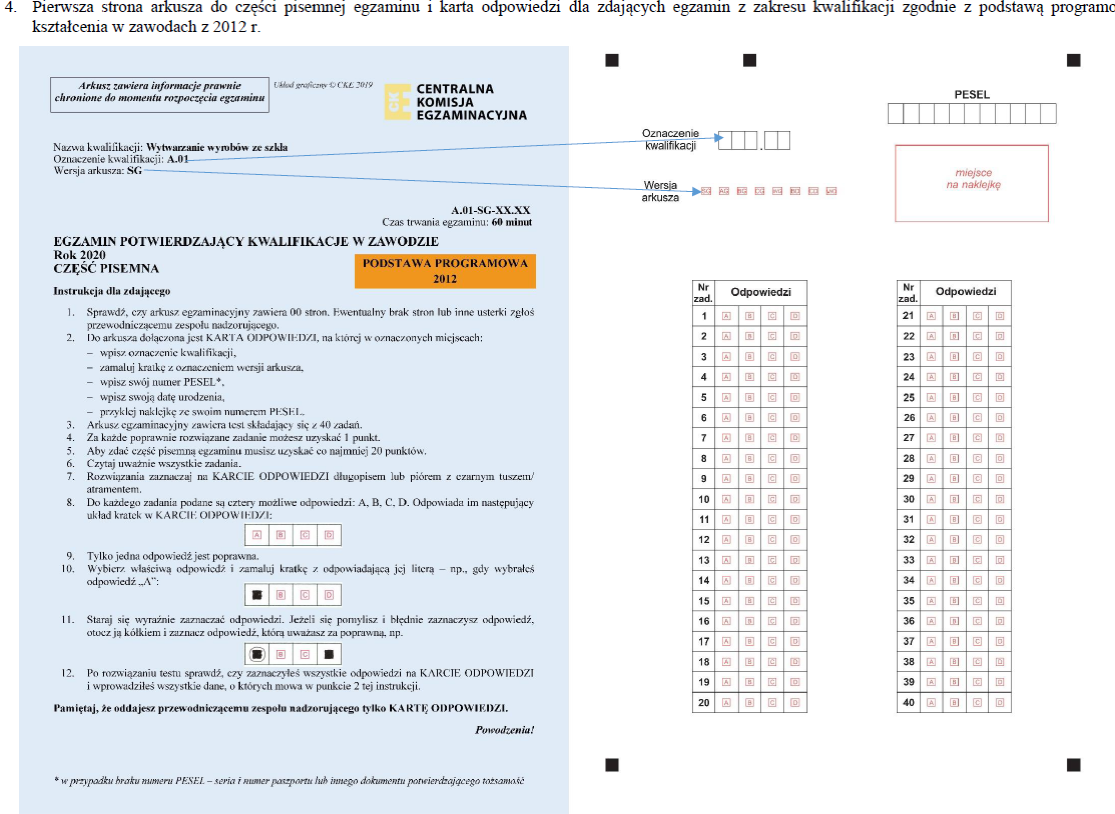 23
Po zakończeniu czynności  organizacyjnych
Przewodniczący lub członek ZN ogłasza i zapisuje w  widocznym miejscu
CZĘŚĆ PISEMNA
1. godzinę rozpoczęcia
i zakończenia egzaminu
24
Spóźnienie na egzamin
Po rozdaniu arkuszy egzaminacyjnych spóźnieni zdający nie  zostają wpuszczeni do sali egzaminacyjnej.
W uzasadnionych przypadkach, nie później niż do  zakończeniu czynności organizacyjnych, decyzję o  wpuszczeniu do sali egzaminacyjnej spóźnionego zdającego  podejmuje przewodniczący ZE.
25
Zdający, który zakończy pracę przed wyznaczoną
●
godziną zakończenia egzaminu zgłasza ten fakt przez  podniesienie ręki.
●
Na 15 minut przed zakończeniem egzaminu PZN  informuje zdających, ile czasu zostało do zakończenia  egzaminu.
Po upływie	czasu trwania  egzaminu
Przewodniczący lub członek ZN ogłasza zakończenie  egzaminu
	Zdający pozostawiają Karty odpowiedzi i po sprawdzeniu  poprawności kodowania przez członka ZN, za jego zgodą  opuszczają salę.
	Opuszczając salę mogą zabrać ze sobą arkusz  egzaminacyjny
	Do zakończenia pakowania kart odpowiedzi w sali  pozostaje przedstawiciel zdających
●
●
●
27
CZĘŚĆ PRAKTYCZNA EGZAMINU
Organizacja	część	praktycznej  egzaminu:
W dniu egzaminu zdający zgłoszą się do szkoły w maseczce co  najmniej 30 - 40 minut przed wyznaczoną godziną egzaminu  (Zdający w SN, SS przychodzą co najmniej 40 minut przed egzaminem)
Zdający wchodzą do sali pojedynczo według kolejności na  liście
Każdy zdający powinien mieć:
- dokument tożsamości wraz ze zdjęciem
- długopis (pióro) z czarnym tuszem oraz przybory wymienione w Komunikacie CKE 
Miejsce dla zdającego losuje członek komisji
Zdający podpisuje się na wykazie własnym długopisem
Każdy zdający otrzymuje kody
Do sali nie można wnosić żadnych urządzeń  telekomunikacyjnych oraz innych niedozwolonych materiałów i  przyborów
MATERIAŁY I PRZYBORY DO CZĘŚCI  PRAKTYCZNEJ EGZAMINU
AU.20, AU.21 - szkolenie bhp, strój roboczy (rękawiczki)  
AU.35 - Planowanie i prowadzenie działalności w organizacji -
●
●
kalkulator prosty, ołówek, gumka, linijka, temperówka (rękawiczki)  
AU.36 - Prowadzenie rachunkowości - kalkulator prosty, ołówek,  gumka, linijka, ekierka, temperówka
TG.12, TG.13, T.11, T.12 – kalkulator prosty, ołówek, gumka, linijka,  temperówka
TG.14, TG.15, T.13, T.14 – kalkulator prosty, ołówek, gumka, linijka,  temperówka
TG.04, T.03, T.06, TG.07– roboczy strój, (rękawiczki)
TG.16, T.15 - kalkulator prosty, ołówek, gumka, linijka, temperówka
●
●
●
●
●
Ok. 20	minut przed egzaminem
Zdający zajmują wylosowane  miejsca/stanowiska egzaminacyjne
PZN informuje zdających o przebiegu egzaminu
Przed rozpoczęciem części  praktycznej egzaminu - model dk, w  i wk – przewodniczący ZN lub  wyznaczona przez PZE osoba  przeprowadza instruktaż  stanowiskowy
PZN odbiera od zdających pisemne  potwierdzenie odbycia instruktażu  (na wykazie zdających)
Sal
Laista5
zdającyc  h
▪
30
O godzinie	wyznaczonej przez  dyrektora	OKE
PZN przekazuje zdającym Arkusze egzaminacyjne wraz z  Kartami oceny
●
PZN poleca zdającym	sprawdzenie kompletności materiałów  i uzupełnia ewentualne braki:
●
wymienia arkusz egzaminacyjny, jeżeli jest taka możliwość (tzn. jest  większa liczba arkuszy niż liczba obecnych zdających w sali)  informuje PZE o brakach i PZE podejmuje decyzję o powieleniu po  uzyskaniu zgody dyrektora OKE
Zdający, który zgłosił braki, podpisuje czytelnie  w wykazie zdających w sali wymianę arkusza
●
●
31
Po sprawdzeniu kompletności  arkuszy
PZN poleca zdającym zakodowanie arkuszy  egzaminacyjnych i kart oceny
Zdający nie podpisują materiałów egzaminacyjnych  Zdający zapoznają się szczegółowo z „Instrukcją dla  zadającego” na pierwszej stronie arkusza
●
●
OSTATNI MOMENT DLA SPÓŹNIALSKICH
modelu dk, w i wk w części praktycznej egzaminu dla spóźnialskich indywidualnie  przeprowadzany jest instruktaż stanowiskowy
32
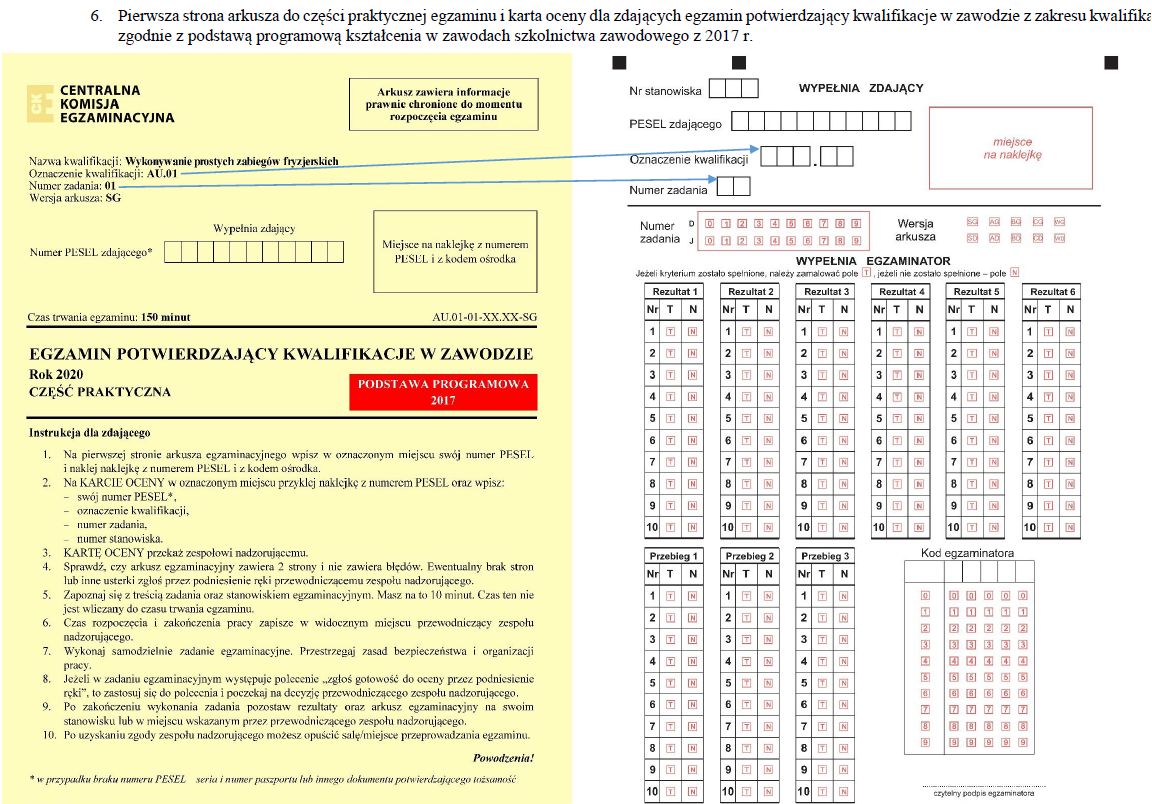 34
Każda zmiana na karcie oceny wymaga przekreślenia kodu kreskowego
JAK WPROWADZAĆ KOREKTY NA KARCIE OCENY
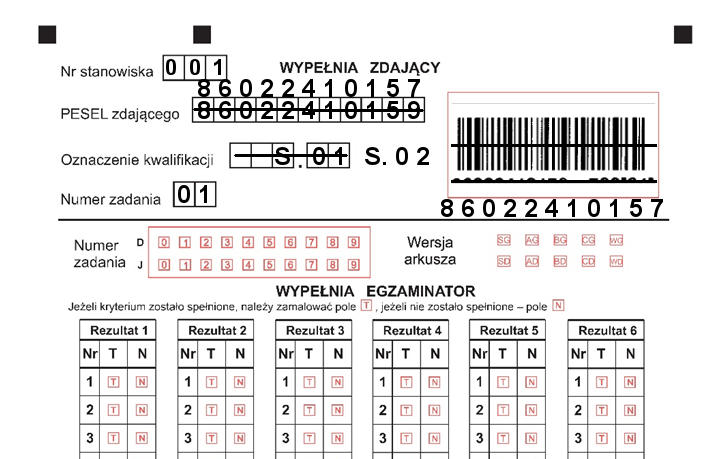 35
Po zakończeniu czynności  organizacyjnych
Przewodniczący lub członek ZN ogłasza i zapisuje w widocznym miejscu
10 minut
które nie wlicza się do czasu  egzaminu
35
Podczas egzaminu
Zdający powinni:
pracować samodzielnie przestrzegając przepisów bhp
korzystać wyłącznie z materiałów, sprzętu znajdujących  się na stanowisku egzaminacyjnym
nie porozumiewać się między sobą
przez podniesienie ręki zgłaszać między innymi:
gotowość do oceny rezultatu pośredniego, jeżeli taki rezultat  występuje w zadaniu egzaminacyjnym,
gotowość do podłączenia zasilania, wykonania określonych w  zadaniu działań, itp.
●
●
36
Zdający, który zakończy pracę przed wyznaczoną
●
godziną zakończenia egzaminu zgłasza ten fakt przez  podniesienie ręki
Na 30 minut przed zakończeniem egzaminu PZN  informuje zdających, ile czasu zostało do zakończenia  egzaminu.
●
Po upływie	czasu trwania  egzaminu
CZĘŚĆ PRAKTYCZNA
Przewodniczący lub członek ZN ogłasza zakończenie egzaminu i  poleca zdającym:
pozostawienie na stanowisku egzaminacyjnym Arkuszy egzaminacyjnych i  rezultatów wykonania zadania
ORAZ:
38
MODEL DK – REZULTATY SĄ NA
WYDRUKACH
Na ostatniej stronie znajduje się tabela
39
MODEL DK – REZULTATY NAGRYWANE są na płycie

Na ostatniej stronie znajduje się tabela
40
Po wykonaniu wszystkich czynności zdający  opuszczają salę / miejsce egzaminu
(tylko w modelu d i dk w sali pozostają  przedstawiciele zdających, obecni przy  pakowaniu prac do bezpiecznych kopert)
Przewodniczący zespołu egzaminacyjnego lub  Dyrektor OKE egzaminu może unieważnić  odpowiednią część egzaminu w przypadku:
Wniesienia przez zdającego do sali egzaminacyjnej lub  korzystania podczas egzaminu z urządzenia OKE

Zakłócania przez zdającego prawidłowego przebiegu  egzaminu
Stwierdzenia niesamodzielnego rozwiązywania zadań
●
Wydanie świadectw
potwierdzających kwalifikacje w zawodzie:
31 sierpnia 2021 roku
Informacje na stronie
http://www.oke.krakow.pl/
http://www.zsht.pl/